Yngre personer med demens
Najonalforeningen for folkehelsen, 
Likepersonsamling 17.11.2018,
Anne Kari Hoel
Yngre med demens

Mellom 4000 og 5000 personer under 65 år har demens i Norge, helt ned i 30-årsalder. 
Fire av fem blant de under 65 med demens er gift eller samboende. 
Hvert år kan det i Norge være 200 – 300 barn og ungdommer som får en forelder med demens, hvorav 50 – 75 barn er under 18 år.
Forskjeller  unge og gamle med demens (Alzheimer)
-Unge med demens vil oftere være bevisst (egentlig gi uttrykk for) at de har en kognitiv svikt (Awareness of cognitive deficits, van Vliet et al, 2013)
	- Blir oftere utfordret i dagliglivet	- Opplever større endring i roller og		status, ut fra alder.
Frontotemporaldemens (FTD): 
I aldersgruppen 45 -49 er FTD den vanligste typen.Betydelig endring i atferd, svikt i intellektuelle funksjoner, manglende selvinnsikt, ukritisk atferd; svikt i impulskontroll og språk, samt uro, utagering eller passivitet.
Alkoholrelatert demens (10 – 15%).
Wernickes encephalopati/ Korsakoffs amnesi.Som oftest forårsaket av mangel på vitamin B1 (tiamin). Medfører små blødninger i hjernen. Må behandles raskt med tiamin, ellers kan pasienten dø eller få varlig mental svikt, særlig redusert hukommelse og desorientering for tid. Språkevne og gjennomføringsevne er oftest ok.
Barn av personer med demens
I løpet av de siste 30 årene har det vært en tredobling av fødte barn med en far over 50 år.
I løpet av de siste 20 årene har det vært en fordobling av fødte barn med mor over 40år.
(Per Kristian Haugen).
Tilværelsen snudd på hodet?
Roller og familiemønstre…
Fra avhengig til selvstendig, og.. fra selvstendig til avhengig.
Praktisk arbeidsfordeling – og følelsesmessig.
Store beslutninger som må tas – av andre…
Ansvar for administrasjon/økonomi.
Ansvar for planlegging og praktiske ting.
Økonomisk situasjon.
Nettverk som trekker seg unna?
Skyldfølelse  - dårlig samvittighet?
Familier i krise:
Endret samspill 
Endret familieklima 
Øket konfliktnivå 
Regler og rutiner endres
Foreldre endrer atferd 
Mindre forutsigbarhet 
Endring av roller 
Familier gjør ulike erfaringer !
Mange måter barn/ungdom kan reagere på:
Ta mye ansvar?
Trekke seg ut, søke til andre?
Forbanna og frustrert?
Avvise en eller begge foreldre?
Svinge veldig - fra å avvise til å gå tungt inn?
Lojal og ikke være til bry?
Hjelpe frisk forelder?
Holde familien sammen?
Bekymra?
Flere ting:
Løsrivelses- problematikk!
Forholdet til frisk forelder?
Forholdet til søsken?
Tørre å be venner hjem?
Forskjellig fra andre familier…
Følelser?
Andre ting…?
«De forbudte følelsene»….Skal vi sette ord på dem?
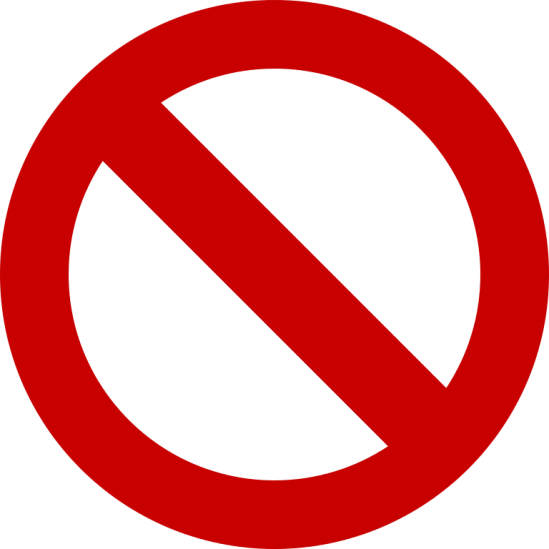